Три яблока из сада Ёжик притащил.Самое румяноеБелке подарил.С радостью подарок получила белка.Сосчитайте яблокиУ ежа в тарелке!
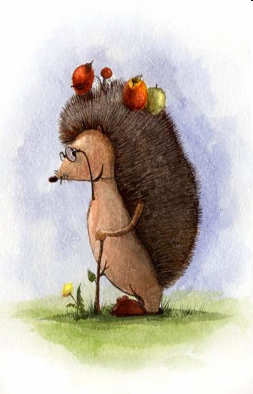 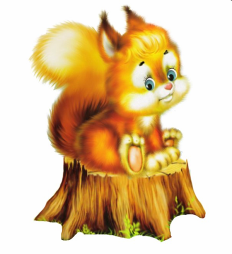 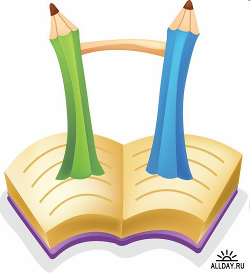 Карандаш один у Гриши,
Карандаш один у Миши.
Сколько же карандашей у 
обоих малышей?
Учимся писать цифру
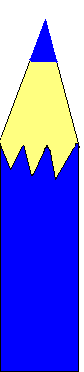 Два похожа на гусёнка
С длинной шеей,
Шеей тонкой.
Задания весёлого львёнка
Найди равенство, соответствующее картинке.
Правильно!
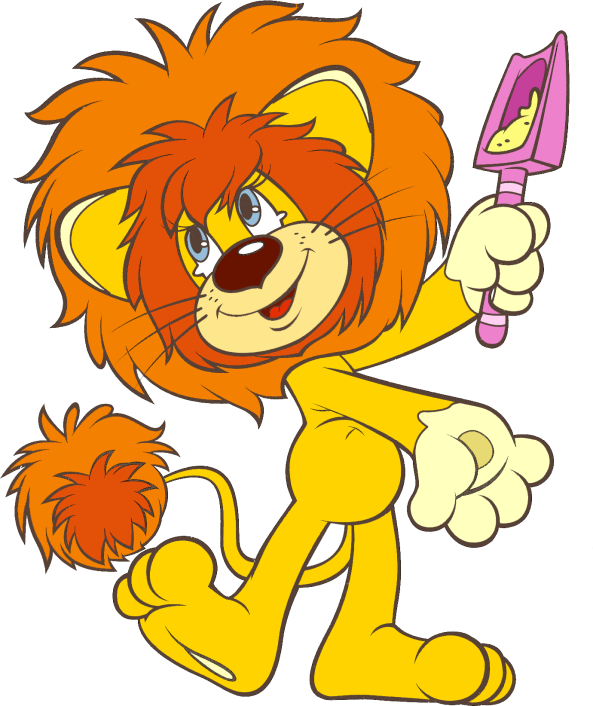 2 + 1 = 3
3 – 2 = 1
3 – 1 = 2
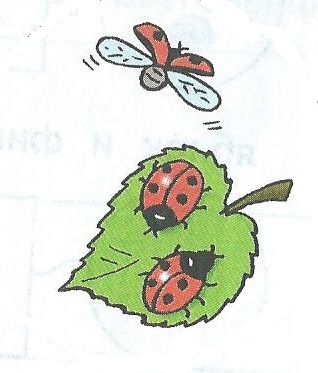 Каким по счёту справа налево расположен красный кружок?
Правильно!
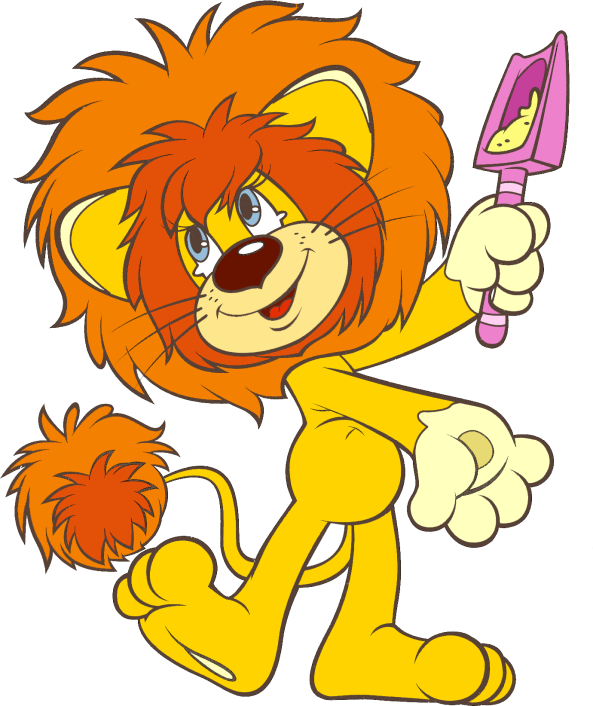 4
2
3
Выбери равенство, соответствующее рисунку.
Правильно!
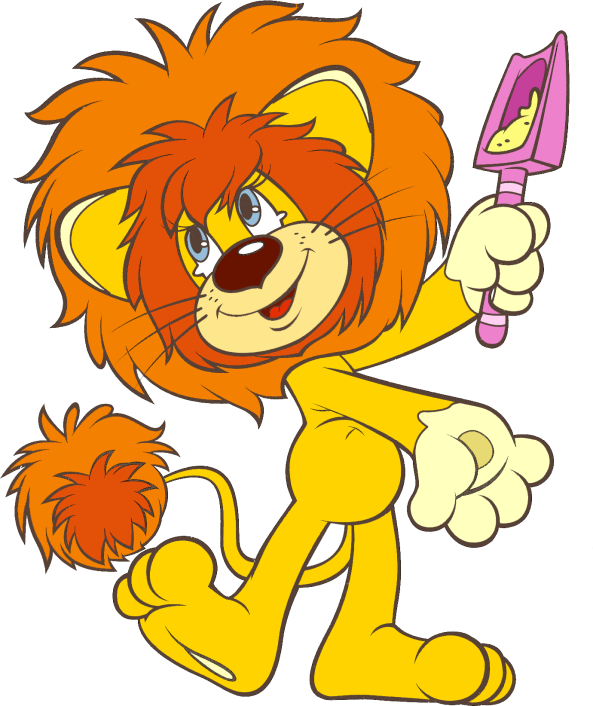 4 – 1 = 3
4 – 2 = 2
2 + 2 = 4
Какое неравенство соответствует картинке?
Правильно!
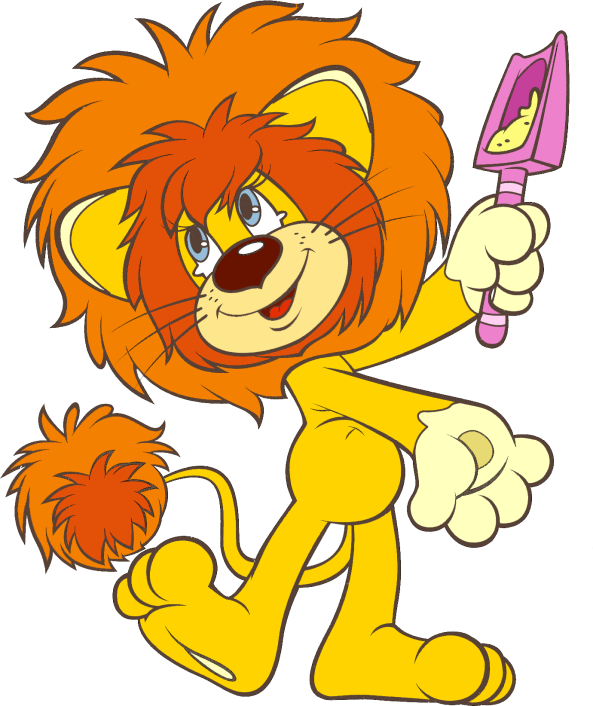 4 > 5
3 < 5
4 < 5
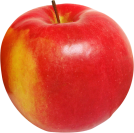 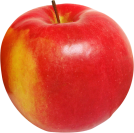 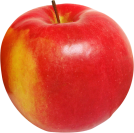 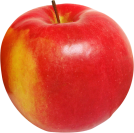 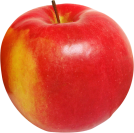 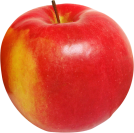 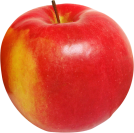 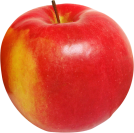 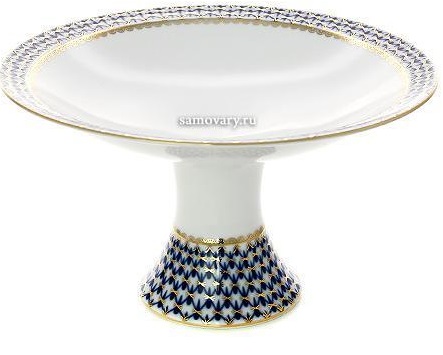 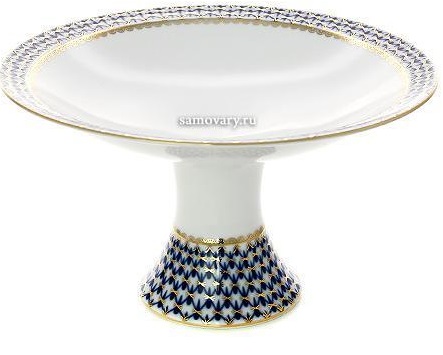 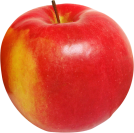 Какое число пропущено?
Правильно!
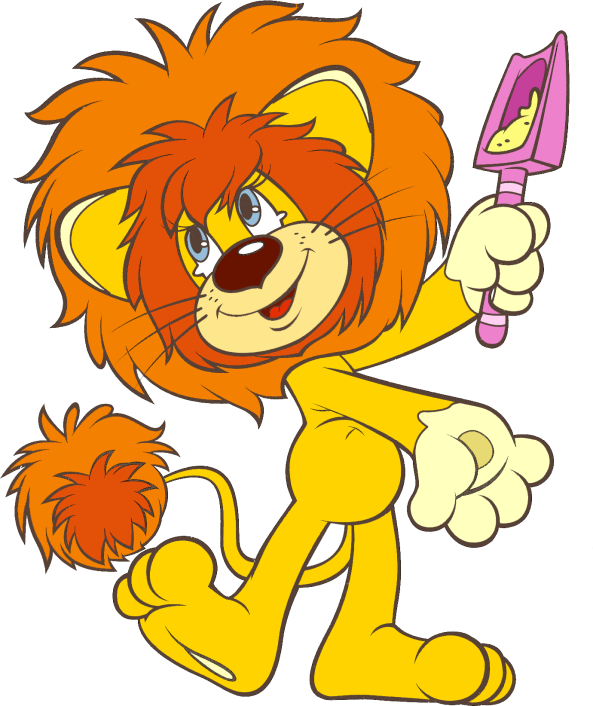 6
8
10
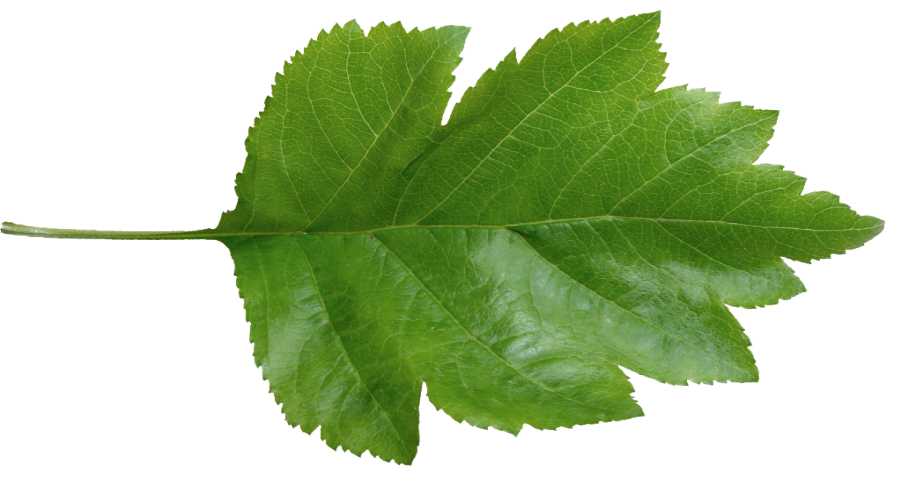 7
?
9
Что изменилось? Выбери равенство.
Правильно!
5 – 2 = 3
3 + 2 = 5
5 – 3 =2
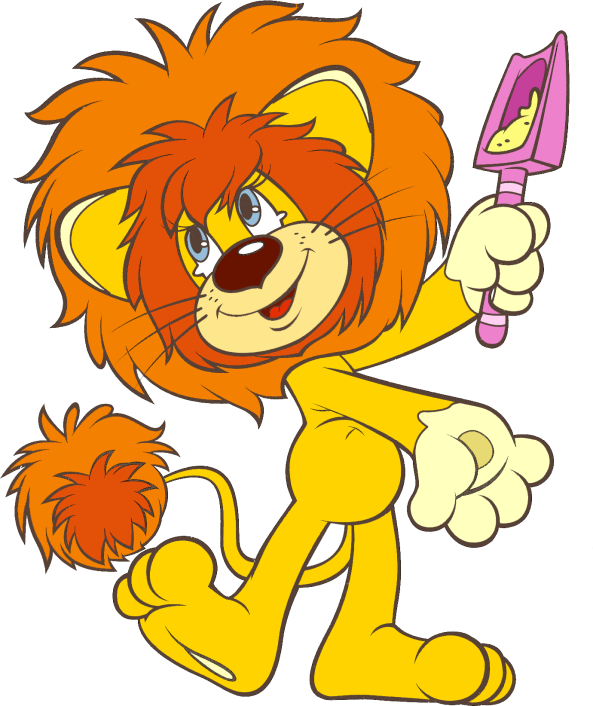 Было
Стало
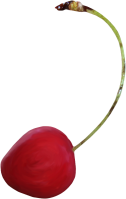 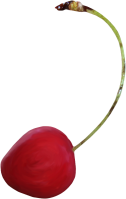 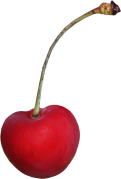 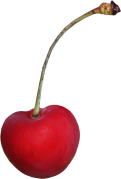 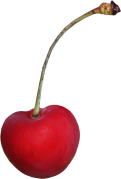 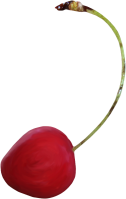 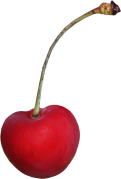 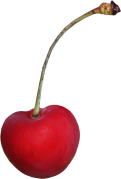 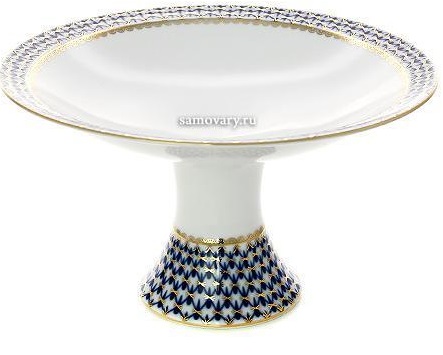 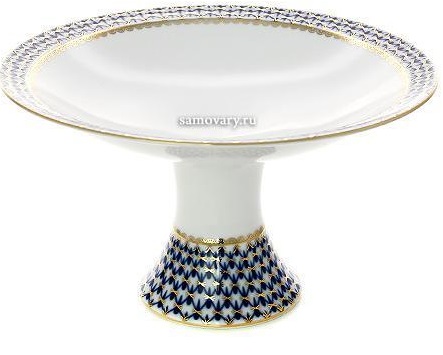 Какое число нужно вставить в окошечко данного равенства?
Правильно!
6
3
5
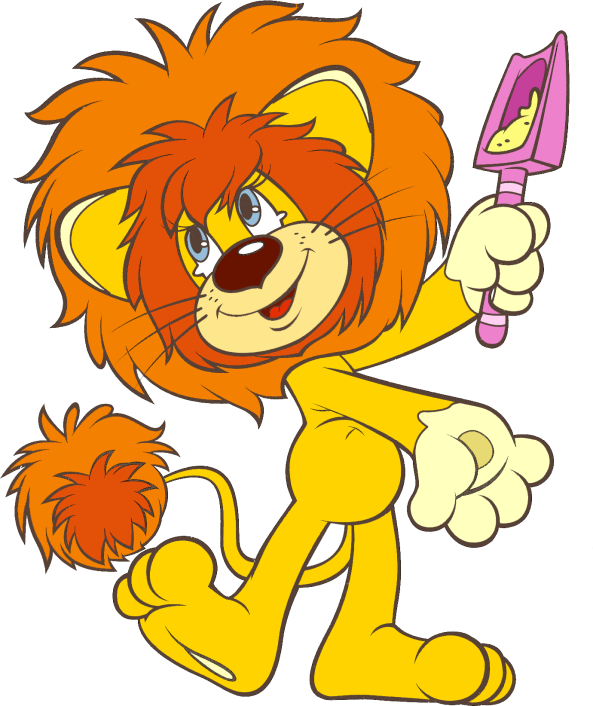 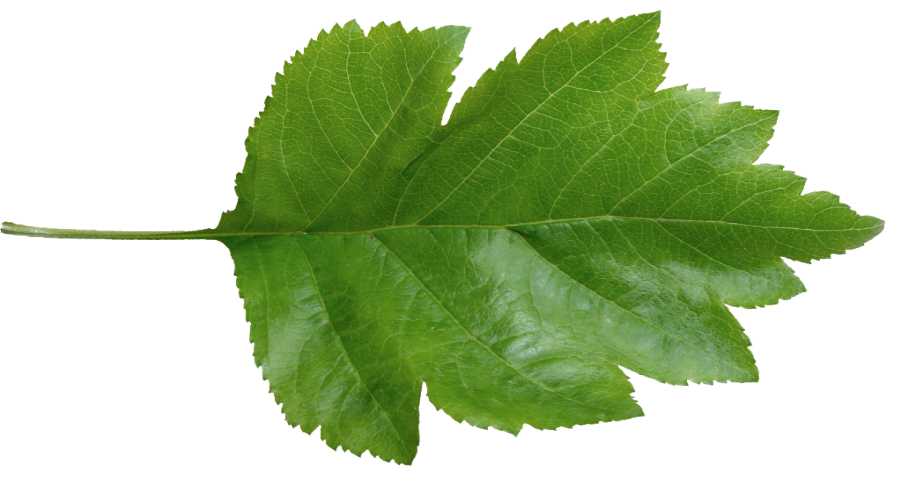 - 1 = 4
Выбери равенство, соответствующее рисунку.
Правильно!
6 – 2 = 4
4 + 2 = 6
3 + 2 = 5
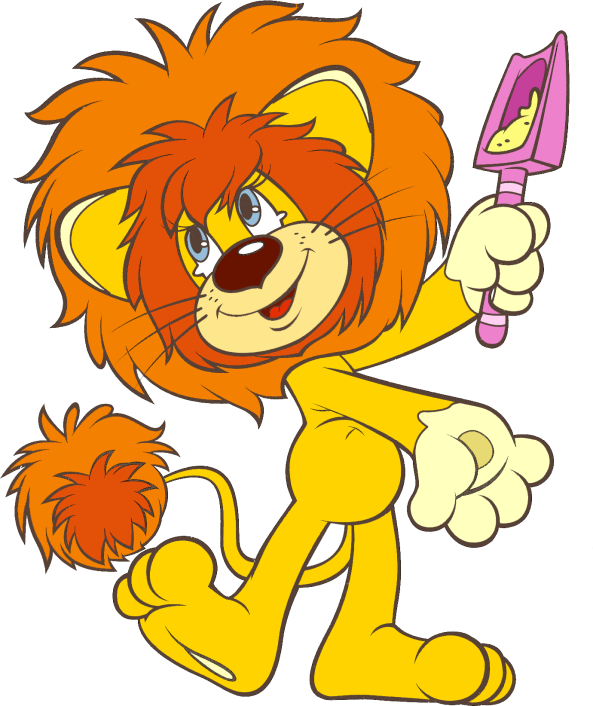 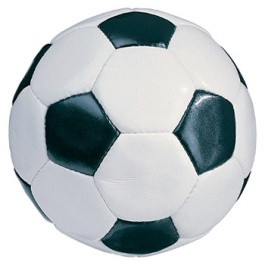 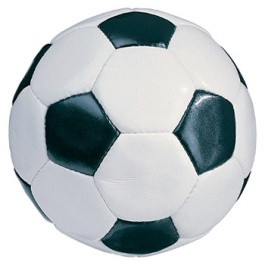 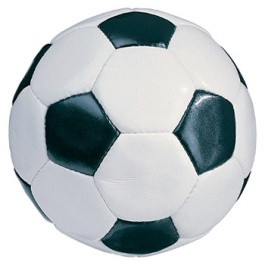 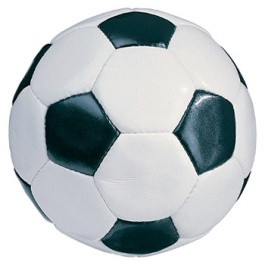 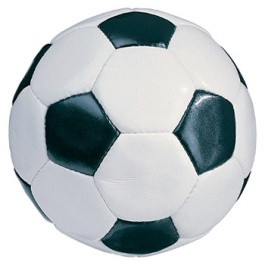 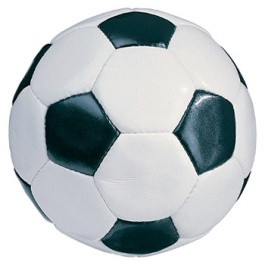 Увеличьте:
5 на 1 
2 на 3 
 4 на 1 


Когда увеличиваем- прибавляем, становится больше
Уменьшите:
5 на 2
8 на 1
6 на 2   

Когда уменьшаем- вычитаем, становиться меньше.
ЗАДАЧАУВЕЛИЧЕНИЕУМЕНЬШЕНИЕ
.
ТЕМА: ЗАДАЧИ НА УВЕЛИЧЕНИЕ И УМЕНЬШЕНИЕ ЧИСЛА НА НЕСКОЛЬКО ЕДИНИЦ
.
А сейчас мы отдохнем,Физминутку проведем.Сколько листиков зеленых, столько сделаем наклонов.
Сколько точек в этом круге, столько раз поднимем руки.
Сколько маленьких жуков, столько сделаем хлопков.
Сколько вишенок у нас, столько мы подпрыгнем раз.
УСЛОВИЕ
ВОПРОС
РЕШЕНИЕ
ОТВЕТ
Задача 1,  с. 96
Задача 2.
Условие
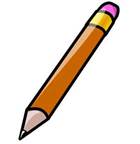 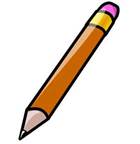 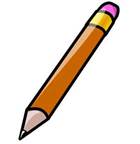 Было  -
Стало -       на 2 меньше
Решение
5 – 2 =
3 (к.)
Ответ: 3 карандаша.
1 в. -  Задача 3 (1)
2 в. -  Задача 3 (2)
Проверяем!
1 в.
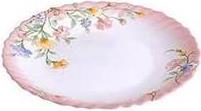 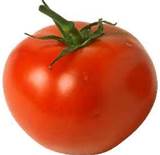 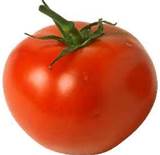 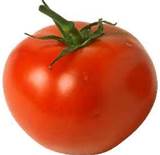 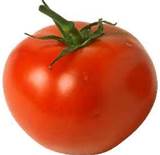 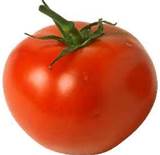 4 + 1 = 5 (п.)
Ответ: 5 помидоров.
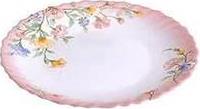 2 в.
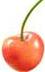 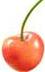 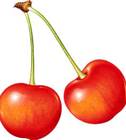 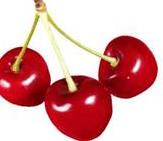 7 – 1 = 6 (в.)
Ответ: 6 вишен.
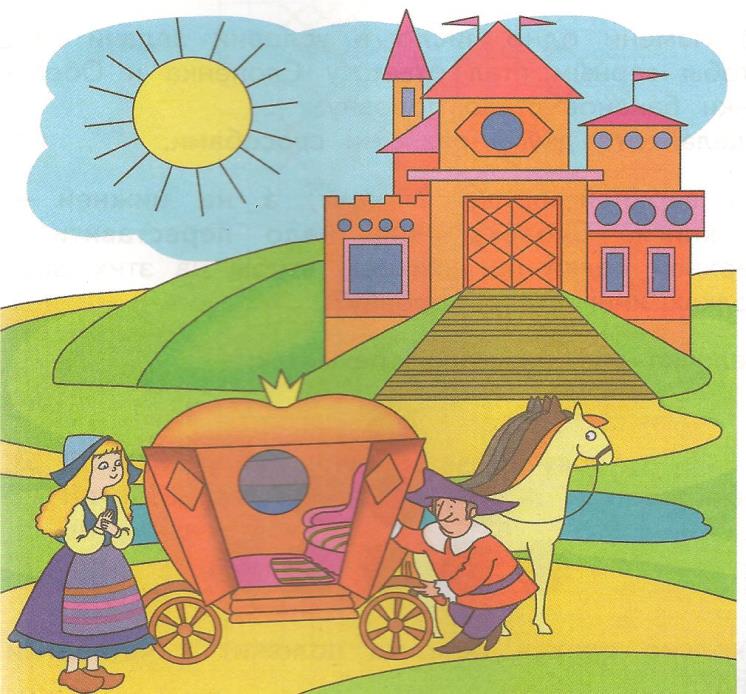 Назовите геометрические фигуры
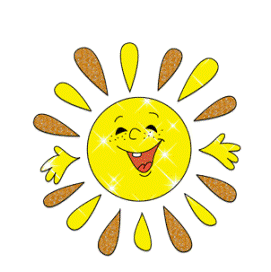 Молодцы !
Источники:
Фон презентации:
http://www.novizor.com/sites/default/files/det_albm_12.jpg
Лев:
http://kira-scrap.ru/KATALOG/MULTY_NASCHI/3/0_12508f_bf2173c6_M.png
Медвежата:
http://sweefts.ru/wp-content/uploads/2013/02/%D0%BA%D0%B0%D0%BA-%D0%BD%D0%B0%D1%83%D1%87%D0%B8%D1%82%D1%8C-%D1%81%D1%87%D0%B8%D1%82%D0%B0%D1%82%D1%8C-%D1%80%D0%B5%D0%B1%D0%B5%D0%BD%D0%BA%D0%B0.jpg
Ваза:
http://www.tenti.ru/virtualimgs/27592.jpg
Яблоко:
http://annadesing.ucoz.ru/publ/kliparty/vitaminnyj_klipart_jagody_i_frukty_na_prozrachnom_fone/2-1-0-1758
Лист:
http://by-anna.ucoz.ru/publ/rastenija/listja_i_vetochki/129
Вишни:
http://by-anna.ucoz.ru/publ/rastenija/jagody_ovoshhi_frukty/216
Карандаш:
http://img-fotki.yandex.ru/get/6829/16969765.23d/0_9120a_d5b1065a_M.png